СОУ „Орде Чопела“ Прилеп
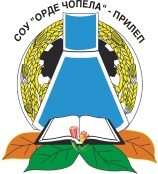 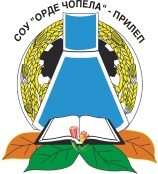 ХПК (хемиска потрошувачка на кислород)
Кислородот има исклучително значење за одржувањето на живите организми во водата. Заради тоа се смета дека количеството кислород во водата е еден од најзначајните показатели за квалитетот на водите.
Количеството на кислород во водата може значително да се намали со присуството на органски материи во водата. Затоа со определување на количество на кислород што се троши за разложување на органските супстанции, на индиректен начин се определува и неговото количество во водата. За определување на ХПК водата се третира со некој погоден, силен оксиданс како KMnO4, HClO4 и др. Кој релативно брзо ги оксидира  органските супстанции, а потоа се определува неговиот вишок.
 
Активниот кислород ослободен од KMnO4 ги оксидира редуктивните материи присутни во водата според следната реакција:
 2 KMnO4 + 3 H2SO4 = 2 MnSO4 + K2SO4 + 3H2O + 5 O
 
4 KMnO4 + 3 H2SO4 + 5 C (органски материи) = 4 MnSO4 + 2 K2SO4 +  5 CO2 + 6H2O
Увид во квалитетот на водата се добива врз основа на количеството на потрошен калиум перманганат. Гранична вредност за испуштање во површински води е 200 mg/l.
SOU „Orde Copela“ Prilep
COD (chemical oxygen demand)
Oxygen is extremely important for the maintenance of living organisms in the water. Because it is considered that the amount of oxygen in the water is one of the most important indicators of water quality.
The amount of oxygen in the water can be significantly reduced by the presence of organic matter in water. So by determining the amount of oxygen consumed for the decomposition of organic substances in an indirect way also determining the amount of the water. For the determination of COD water is treated with a suitable strong oxidant such as KMnO4, HClO4 and others. Which relatively rapidly oxidizes organic substances, and then determines his surplus.

The active oxygen released from KMnO4 oxidizes reducing substances present in the water according to the following reaction:
2 KMnO4 + 2 H2SO4 = 3 MnSO4 + K2SO4 + 3H2O + 5 O

4 KMnO4 + 3 H2SO4 + 5 C (organic substances) = 4 MnSO4 + 2 K2SO4 + 5 CO2 + 6H2O
Inspect the water quality is obtained based on the amount of spent potassium permanganate. 
Limit value for discharge into surface water is 200 mg / l
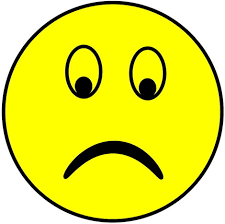 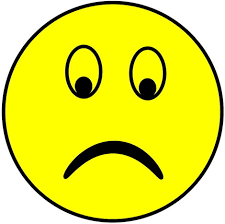 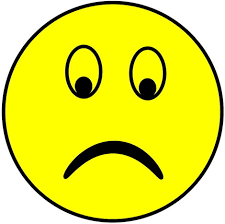 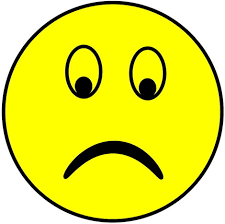 СОУ „Орде Чопела“ Прилеп
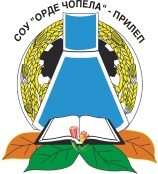 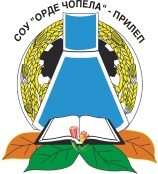 SOU „Orde Copela“ Prilep
Хемиска формула: K[Al(SO4)2].12H2O 
– калиум дисулфатоалуминат додекахидрат
Име: Комплексните соли на алуминиум се познати под името стипци. 
Гранична вредност за испуштање во површински води е 3 mg/l.
Во текстилната индустрија, памучните влакна обработени со раствор на стипца полесно ја фиксираат бојата. Фиксатори се средства кои се додаваат на бојата со која формираат нерастворливи соединенија.  
Стипцата запира крварење, лекува гнојна ангина и воспаленија на непца.
Штетно дејство на Al
Главно дејствува на нервниот систем. Може да предизвика нервоза, несоница, емотивна нестабилност, губење на меморија, главоболка. Вишокот на Al во организмот ја спречува апсорпцијата на калциум и фосфор, поради што коските имаат недоволна густина. Може да предизвика болки во мускулите, анемија, лоша функција на бубрезите и џигерот, па дури и Алцхајмерова болест.
Chemical formula: K [Al (SO4) 2] .12H2O
- potassium dodecahydrate disulfatoaluminat
Name: Complex aluminum salts are known as alum.
Limit value for discharge into surface water is 3 mg / l.
In the textile industry, cotton fibers treated with a solution of alum easily fix the color. Clamps are tools that add the color that form insoluble compounds.
Alum stops bleeding, heal festering angina and inflammation of the gums.
Harmful effect of Al
Mainly act on the nervous system. It can cause anxiety, insomnia, emotional instability, memory loss, headache. Excess Al in the body prevents the absorption of calcium and phosphorus, because the bones have low density. Can cause muscle pain, anemia, poor kidney function and liver, and even Alzheimer's disease.
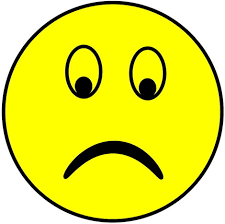 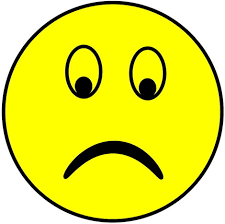 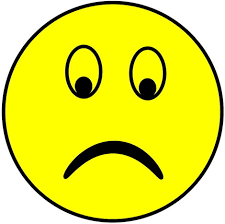 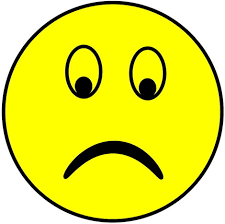 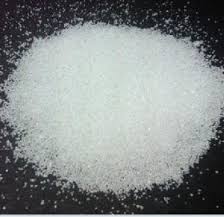 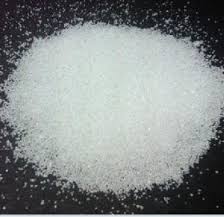 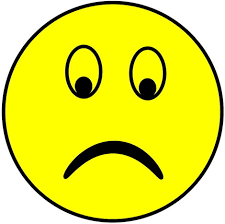 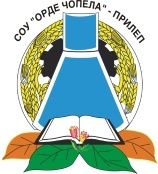 SOU „Orde Copela“ Prilep
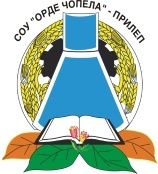 СОУ „Орде Чопела“ Прилеп
Кадмиум е отровен кој тера на повраќање и затоа тешко доаѓа до смрт. Кадмиумот е канцероген, влијае на функцијата на бубрезите и дробовите, каде што го попречува создавањето на ензими потребни за таложење на токсините и нивно исфрлање . Го помага создавањето на слободните радикали кои предизвикуваат стареење на организмот. Кадмиумот ги оштетува црниот дроб и бубрезите. Според LARC(Меѓународна агенција за истражување на рак) Cd припаѓа на група 1-хуман карциноген, но исто така е канцероген и за животните.
Други несакани ефекти се: дијареа, стомачни болки и гадење, дефекти во коските, оштетување на имуниот систем, можен стерилитет, оштетување на ДНК и канцерогени ефекти. Жита, овошје и зеленчук се главни извори на кадмиум, околу 66% од просечниот внес на кадмиум. Другите извори се месо и риба, со црн дроб, бубрези, ракчиња, школкии цефалоподи(лигњи), кои содржат и повисоки концентрации на кадмиум.
Cadmium is toxic which makes vomiting and therefore it comes to death. Cadmium is carcinogenic, affect the function of the kidneys and lungs, which hinders the creation of enzymes necessary for the accumulation of toxins and their disposal. It aids the formation of free radicals that cause aging of the organism. Cadmium damages the liver and kidneys. According LARC (International Agency for Research on Cancer) Cd belongs to a group 1 human carcinogen, but also carcinogenic to animals.
Other side effects include diarrhea, abdominal pain and nausea, bone defects, damage the immune system, possible sterility, DNA damage and carcinogenic effects. 
 Cereals, fruits and vegetables are the main sources of cadmium, about 66% of the average intake of cadmium. Other sources are meat and fish, with liver, kidney, shrimp, mussels cephalopods (squid) that contain higher concentrations of cadmium.
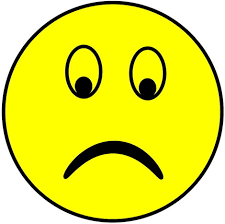 Limit value for discharge into surface water is 0,2 mg / l.
Гранична вредност за испуштање во површински води е 0,2 mg/l.
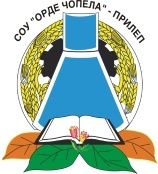 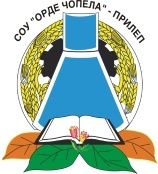 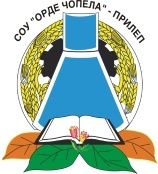 СОУ „Орде Чопела“ Прилеп
SOU „Orde Copela“ Prilep
Слободен хлор
Конзумирање на хлорирана вода го зголемува ризикот од рак на мочниот меур, холестерол и го зголеми нивото на липопротеини со висока густина и можат да предизвикаат астма и алергии. Исто така негативно дејствува на кожата, очите, респираторниот тракт.
Многу здравствени организации советуваат дека од водата треба да се отстранува вишокот на слободен хлор.
Превентивна мерка е  секој пат кога се пие вода во чашата да се капне неколку капки на свеж сок од лимон. Всушност, витаминот  Ц  ја прочистува водата.
Хлорот и значаен катализатор за разложување на озонскиот слој. Во текот на темните зимски месеци се акумулира молекулски хлор Cl2 кој е неактивен, но во пролет во присуство на светлина настанува конверзија на хлорот во активен. 
          UV
Cl2              2 Cl-
 
Реакцијата е фотохемиска катализа, каде еден атом хлор може да разложи повеќе десетици илјади молекули на озон. 
Cl- + O3 = ClO- + O2
Озонската обвивка штити од штетните УВ зраци на сонцето кои се главен предизвикуач на рак на кожата кај луѓето и забавен раст кај растенијата.
Free chlorine
Consuming chlorinated water increases the risk of bladder cancer, cholesterol and increase levels of high-density lipoprotein and can cause asthma and allergies. Also a negative impact on the skin, eyes and respiratory tract.
Many health organizations advise that the water should be disposed of excess free chlorine.
Preventive measure every time you drink water in the cup to shed a few drops of fresh lemon juice. In fact, vitamin C purified water.
Chlorine and significant catalyst for decomposition of the ozone layer. During the dark winter months, accumulating molecular chlorine Cl2 which is inactive, but in the spring in the presence of light occurs in the conversion of chlorine active.
          UV
Cl 2             2 Cl-

The reaction is photochemical catalysis, where a chlorine atom can be broken down tens of thousands of ozone molecules.
Cl- + O3 = ClO- + O2
The ozone layer protects against harmful UV rays which are the main predizvikuach of skin cancer in humans and slower growth in plants
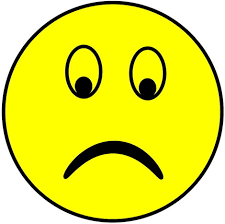 Limit value for discharge into surface water is 0,2 mg / l.
Гранична вредност за испуштање во површински води е 0,2 mg/l.
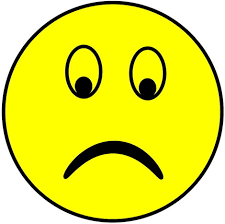 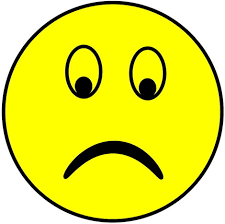 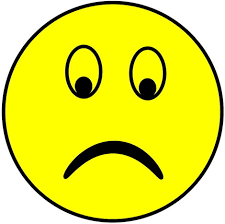 СОУ „Орде Чопела“ Прилеп
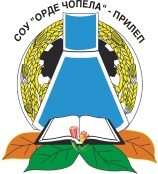 SOU „Orde Copela“ Prilep
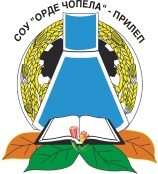 Name: Cobalt (II) chloride
Chemical formula: CoCl2


Cobalt is a metal that is found in vitamin B12, which is essential for the creation of red blood cells, requires a 0.1 microgram.
Limit value for discharge into surface water is 0,5 mg / l.
Wastewater from the textile industry containing salts of cobalt, which come with irrigation in the soil, and then bioakumuliraat in vegetables and fruits.
Entered in the body above the dose leads to disruption of the heart and kidneys.

                 A dose of 25-30mg per day leads to poisoning.
Име: Кобалт(II) хлорид
Хемиска формула: CoCl2



Кобалт е метал кој се наоѓа во витамин Б12, кој е неопходен за создавање на еритроцити, потребен е 0,1 микрограм. 
Гранична вредност за испуштање во површински води е 0,5 mg/l.
Отпадните води од текстилната индустрија содржат соли на кобалт, кои со наводнување доаѓаат во почвата, а потоа се биоакумулираат во зеленчукот и овошјето. 
Внесен во организмот над дозволената доза доведува до пореметување на работата на срцето и бубрезите. 

                Доза од 25-30mg на ден  доведува до труење.
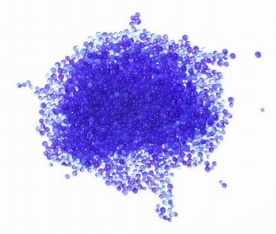 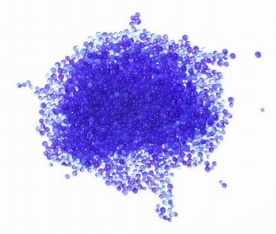 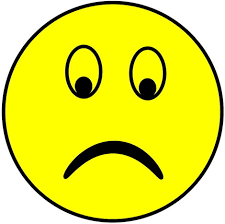 PbCrO4
СОУ „Орде Чопела“ Прилеп
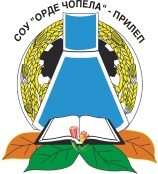 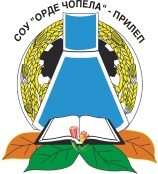 SOU „Orde Copela“ Prilep
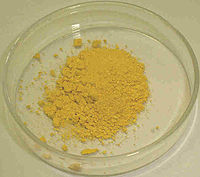 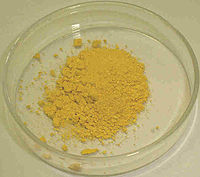 Име: Олово(II) хромат
Хемиска формула: PbCrO4
Оловото е најголемиот загадувач на животната средина. Вишокот од Pb кој нема да се исфрли преку урина, измет и пот се таложи во организмот. Акумулирано олово во коските останува до крајот на животот. 
Гранична вредност за испуштање во површински води е 0,5 mg/l.
Оловото предизвикува умор, несоница, главоболка, депресија, грчеви во стомакот,  повраќање. Првиот симптом на труење со олово е слабокрвност  каде наместо железото, јоните на олово се вклучени во синтезата на хемоглобинот во црвените крвни клетки. 
   Во потешки случаи  можно е паѓање во кома, а и смрт.
Name: Lead (II) chromate
Chemical formula: PbCrO4
Lead is the biggest polluter of the environment. Excess Pb which is not ejected through urine, feces and sweat is deposited in the body. Accumulated lead in bone remains for life.
Limit value for discharge into surface water is 0,5 mg / l.
Lead causes fatigue, insomnia, headaches, depression, stomach cramps, vomiting. The first symptom of lead poisoning is anemia where instead of iron, lead ions are involved in the synthesis of hemoglobin in red blood cells.
   In severe cases we are falling into a coma, and death.
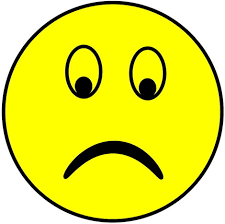 хром
хром
СОУ „Орде Чопела“ Прилеп
SOU „Orde Copela“ Prilep
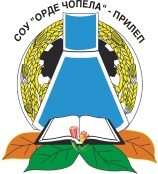 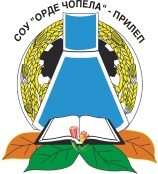 chromium
Positive role of chromium (Cr) is potentiation of insulin receptor tyrosine kinase. This nutrient can affect the metabolism of sugars. High concentrations of chromium in urine are associated with an increased mobilization and response% high blood sugar and helps the protein reach where they are needed. Three hexavalent chromium enhances the growth, lowers high blood pressure.
Limit value for discharge into surface water is 0,1 mg / l.

Harmful effects:
Exposure to chromium through colors can cause dermatitis of chromium and allergic eczema.
Cr + 6 e kancrogen. Confirmed the link between inhaled Cr + 6 and lung cancer. Causing bleeding, dermatitis and skin cancer if the body is exposed to a dejastvo of Cr + 6
Lead (VI) chromate PbCrO4 – yellow
Potassium dichromate K2Cr2O7 - orange
хром 
Позитивна улога на хром (Cr) е потенцирање на инсулин рецептор тирозин киназата. Оваа хранлива состојка може да влијае на метаболизмот на шеќерите. Високите концентрации на хром во урината се поврзани со зголемен мобилизација и реакција при висок % на шеќер во крвта и им помага на протеините да стигнат таму каде што се потребни.  Три валентен хром го помага растот, го снижува високиот крвен притисок.
 Гранична вредност за испуштање во површински води е 0,1 mg/l.

Штетно дејство:
Изложеност на хром преку бои  може да предизвика  дерматитис од хром и  алергиска егзема.
Cr+6 e канцроген. Потврдена врската меѓу инхалиран Cr+6 и рак на белите дробови. Предизвикува крварење , дерматитис и рак на кожа доколку организмот  е изложен на подолго дејаство на Cr+6
Олово(VI) хромат PbCrO4 – жолта боја  Калиум дихромат K2Cr2O7 -  портокалова боја
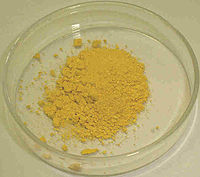 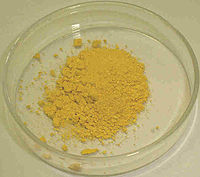 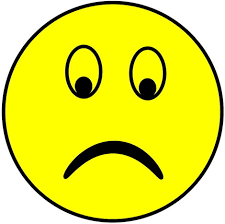 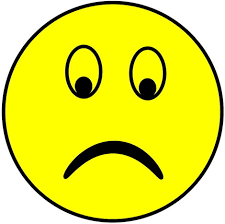 СОУ „Орде Чопела“ Прилеп
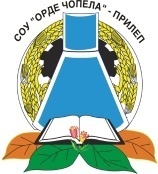 Феноли
 
Некои феноли, особено хлорофеноли покажуваат токсични и канцерогени својства. (Најчесто се користат како пестициди, хербициди и средства за дезинфекција).
.               
Фенол и неговите соединенија се токсични за луѓето и живиот свет, дејствуваат на меките ткива, белите дробови, бубрезите, крвотокот, а не ја исклучува можноста за мутагени и канцерогени ефекти. Фенол е токсичен и при контакт со кожата предизвикува иритација.  
 
 Феноли се голема група на органски соединенија кои имаат екстремно различни својства. Некои од нив се употребуваат во производство на лекови како што се капки за очи и нос, миење на устата, лосион против херпес ... (бидеќи лесно оксидираат).  Во индустријата се користи за  производство на јонски разменувачи, бои, лакови, дрога, експлозиви, пластика и др. Поголеми количини на фенол може да ја загади водата за пиење. со тежина од 70 кг.
SOU „Orde Copela“ Prilep
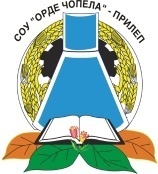 Phenols

Some phenols, especially chlorophenols show toxic and carcinogenic properties. (Commonly used as pesticides, herbicides and disinfectants).
.
Phenol and its compounds are toxic to humans and wildlife, act on soft tissues, lungs, kidneys, blood flow, and does not exclude the possibility of mutagenic and carcinogenic effects. Phenol is toxic and in contact with skin causes irritation.

Phenols are a large group of organic compounds that have extremely different properties. Some are used in the production of drugs such as eye drops and nose, mouthwash, lotion against herpes ... (bidekji easily oxidize). In industry used to produce ion exchangers, paints, varnishes, drugs, explosives, plastics and others. Larger amounts of phenol can contaminate drinking water. weighing 70 kg.
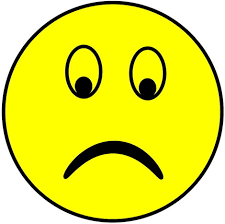 Limit value for discharge into surface water is 0,1 mg / l.
Гранична вредност за испуштање во површински води е 0,1 mg/l.
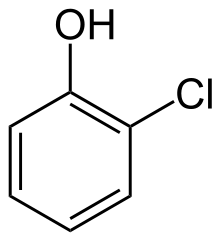 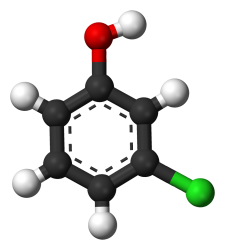 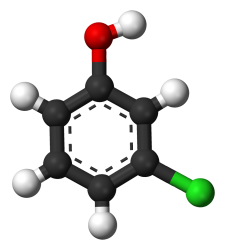 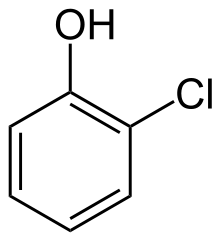 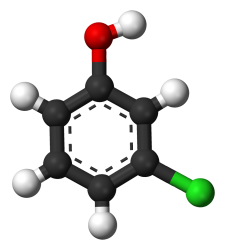 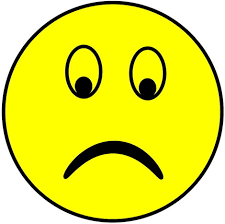 СОУ „Орде Чопела“ Прилеп
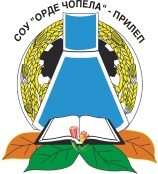 SOU „Orde Copela“ Prilep
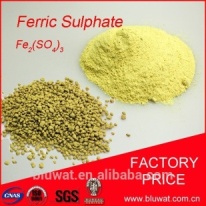 Име: Железо(III) сулфат
Хемиска формула: Fe2(SO4)3
Кобалт(II) сулфат  CoSO4

Гранична вредност за испуштање  SO42-  во површински води е 1000 mg/l.
Сулфатите на  Fe3+ и Co2+ се користат во процесот на боење.
 Кај лица изложени на дејство на сулфати SO4 2-  доаѓа до   надразнување на кожата и непријатно чешање, заради иритирачкото дејаство и тоа 20 пати повеќе одколку  SO2 кој пак предизвикува бронхијална астма. 
Денес SO2 се смета за најголем загадувач на воздухот, од каде при влажно време се раствора во водата и се трансформира во кисел дожд од H2SO4. Кисел дожд е штетен за водниот систем бидеќи ја зголемува киселоста на водата, во која неможе да опстанат икрите, рибите, жабите и др. Киселите дождови се главен нагризувач (процес на корозија) на материјалите од неживата природа  (објекти, споменици, фасади, автомобили...).
Кога времето е суво, растенијата го апсорбираат и заради присуството на вода во растенијата се трансформира во H2SO4.
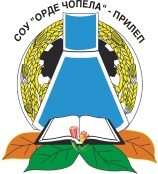 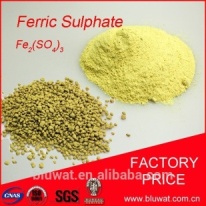 Name Iron (III) sulfate
Chemical formula: Fe2 (SO4) 3
Cobalt (II) sulfate CoSO4

Limit value SO42- discharge into surface water 1000 mg / l.
Sulphates of Fe3 + and Co2 + is used in the coloring process.
 In persons exposed to sulfates SO4 2- comes to skin irritation and unpleasant itching due iritirachkoto dejastvo and 20 times more than SO2 which in turn causes bronchial asthma.
Today SO2 is considered the biggest air polluter, where in damp weather dissolves in water and is transformed into acid rain H2SO4. Acid rain is damaging the water system bidekji increases the acidity of the water, which can not survive roes, fish, frogs and others. Acid rain is a major nagrizuvach (process of corrosion) materials of inanimate nature (buildings, monuments, facades, cars ...).
When the weather is dry, the plants absorb and due to the presence of water in the plant is transformed into H2SO4.
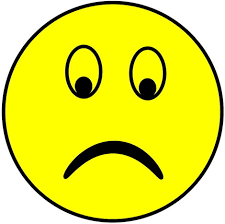 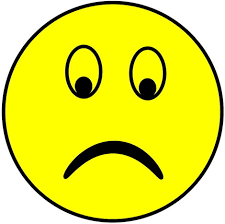 СОУ „Орде Чопела“ Прилеп
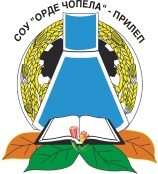 SOU „Orde Copela“ Prilep
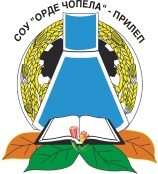 Бакар 
Бакар(II) сулфат    CuSO4 






Бакарот е елемент кој во мали количини е неопходен за развој и функционирање на човечкиот организам.  Се внесува преку  храна и вода, од кој дел се ресорбира преку дванаесетпалачното црево во крвта и, врзан за протеинот церулоплазмин кој служи за пренос на бакарот, патува до оние клетки и органи на кои бакарот им е потребен.  
Вишокот се излачува главно преку жолчката. 



Доколку не се излачи Cu , вишокот хемиски се сврзува со протеините и клетките на црниот дроб, предизвикувајќи создавање на токсични слободни радикали, Најмногу се оштетени црниот дроб и лентикуларните јадра во мозокот .
 Невролошките симптоми се позабележителни кај пациентите над 20 годишна возраст. 
Гранична вредност за испуштање    во површински води е 1 mg/l.
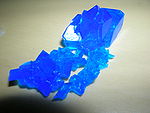 Copper
Copper (II) sulphate CuSO4






Copper is an element that in small quantities is essential for the development and functioning of the human organism. Enter through food and water, part of which is absorbed through the duodenum into the blood and bound protein ceruloplasmin which transfers copper, travel to those cells and organs that copper is needed.
The excess is excreted mainly in the bile.



If not excreted Cu, excess chemical binds with proteins and liver cells, causing the formation of toxic free radicals, most damaged liver and lenticular nuclei in the brain.
 Neurological symptoms are more noticeable in patients over 20 years of age.
Limit value for discharge into surface water is 1 mg / l.
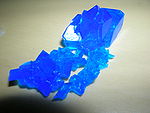 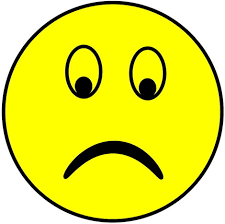 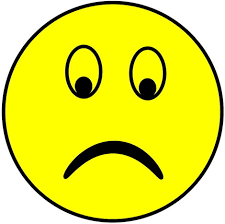